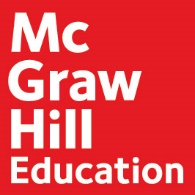 Cell Structure
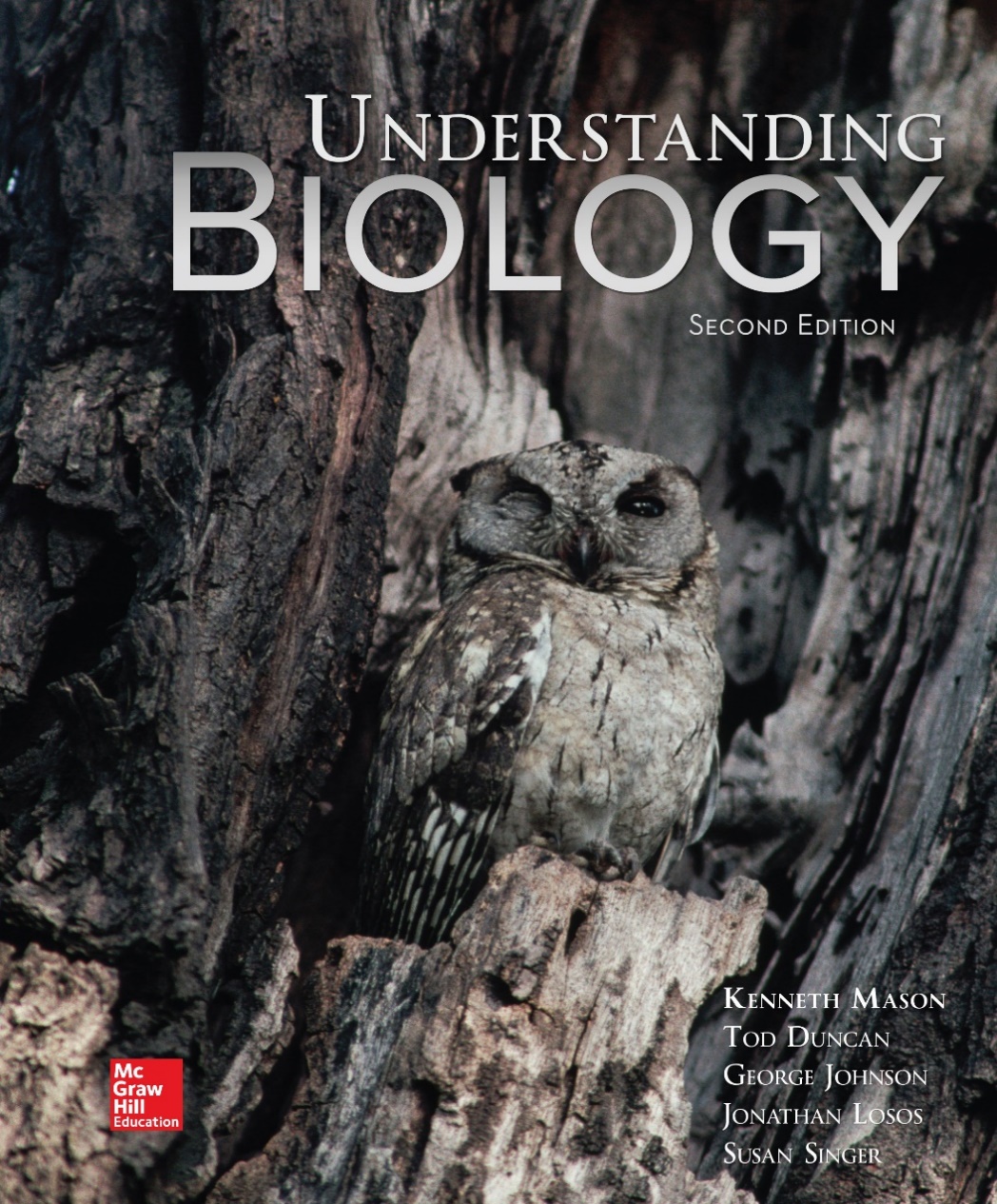 Chapter 04
Copyright © McGraw-Hill Education. Permission required for reproduction or display.
Cells
Cells were discovered in 1665 by Robert Hooke
Early studies of cells were conducted by
Mathias Schleiden (1838)
Theodor Schwann (1839)
Schleiden and Schwann proposed the Cell Theory
Cell Theory
All organisms are composed of cells
Cells are the smallest living things
Cells arise only from pre-existing cells
All cells today represent a continuous line of descent from the first living cells
Not many cells are visible to the naked eye
Microscopes
Two types of microscopes
Light microscopes
Use magnifying lenses with visible light
Resolve structures that are 200 nm apart
Limit to resolution using light
Electron microscopes
Use beam of electrons
Resolve structures that are 0.2 nm apart
Two types of electron microscopes
Electron microscopes
Transmission electron microscopes transmit electrons through the material.
Scanning electron microscopes beam electrons onto the specimen surface.
Figure 4.2
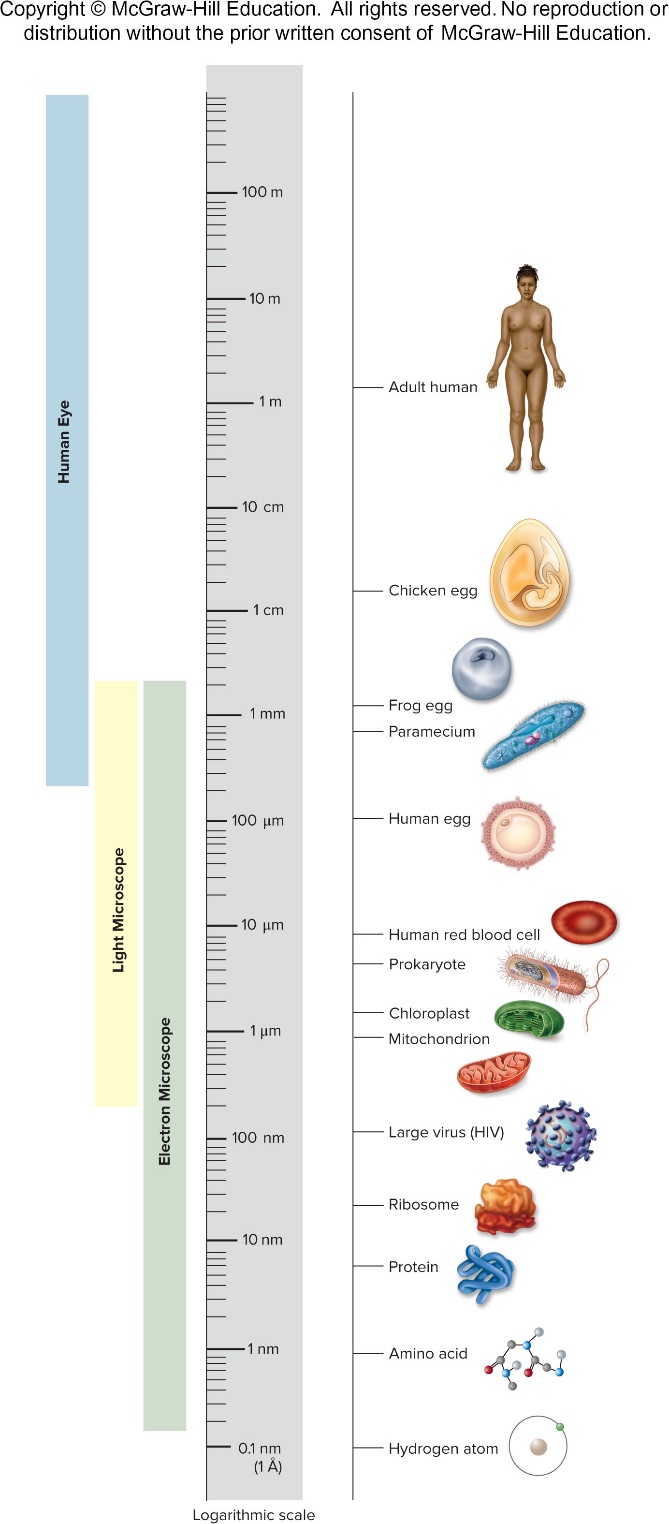 The size of cells
Except for vertebrate eggs, which can typically be seen with the unaided eye, most cells are microscopic in size. Prokaryotic cells are generally 1 to 10 μm across.
Basic structural similarities
All cells resemble one another in three fundamental ways
Centrally located genetic material
Cytoplasm
Semifluid matrix of organelles and cytosol
Plasma membrane
Phospholipid bilayer
Prokaryotic Cells
Simplest organisms
Lack a membrane-bound nucleus
DNA is present in the nucleoid
Cell wall outside of plasma membrane
Contain ribosomes
No membrane-bound organelles
Two domains of prokaryotes
Archaea
Bacteria
Figure 3.1
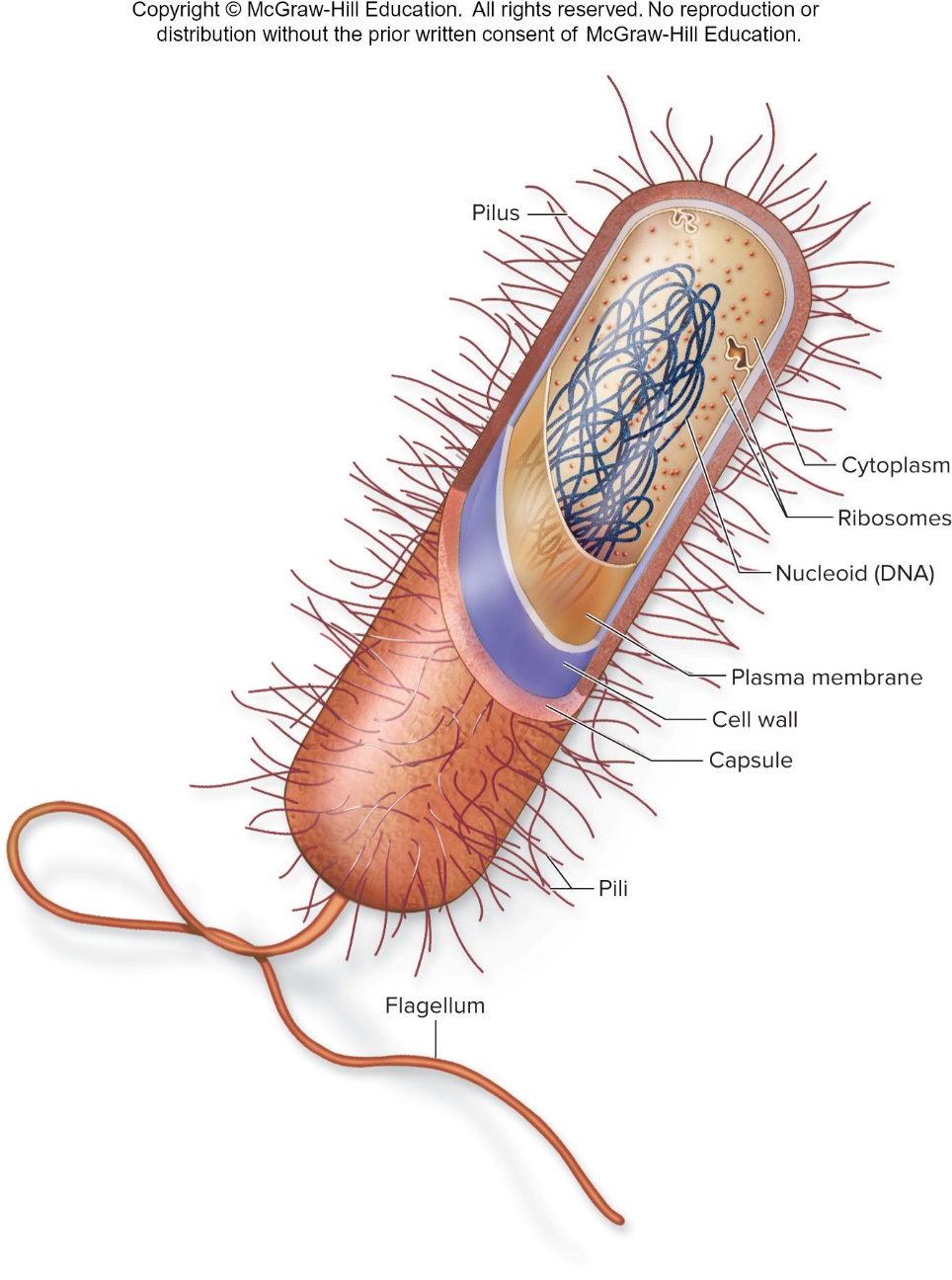 Bacterial cell walls
Most bacterial cells are encased by a strong cell wall
composed of peptidoglycan
Cell walls of plants, fungi, and most protists different
Protect the cell, maintain its shape, and prevent excessive uptake or loss of water
Susceptibility of bacteria to antibiotics often depends on the structure of their cell walls
Some secrete a jelly-like protective capsule
Archaea
Do not have peptidoglycan cell walls
Composed of polysaccharides and proteins
Membrane lipids are distinctly different from lipids in bacteria
DNA replication and protein synthesis similar to eukaryotes
Figure 4.5
Flagella
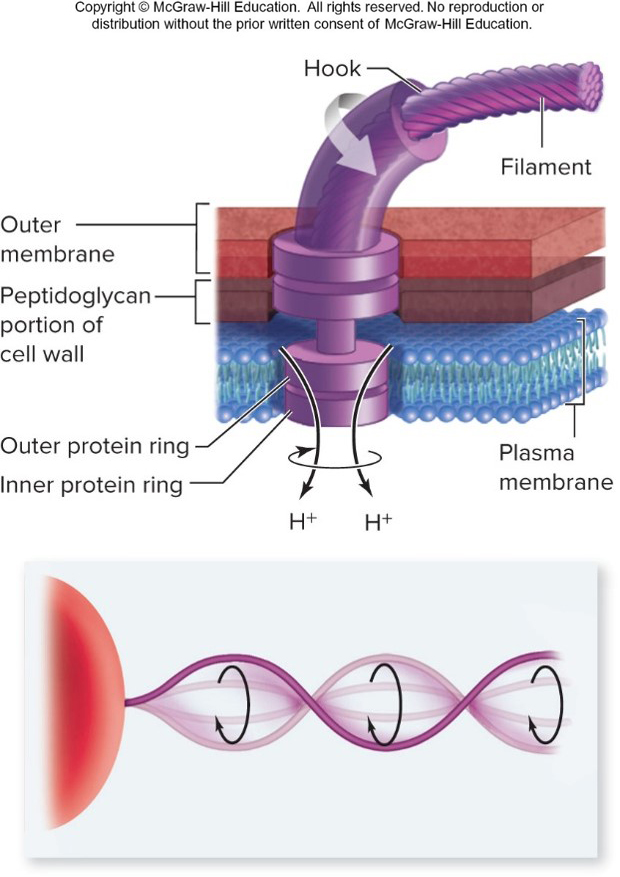 Present in some prokaryotic cells
May be one or more or none
Used for locomotion
Rotary motion propels the cell
Rotary motor uses energy stored a proton gradient
Eukaryotic Cells
Possess a membrane-bound nucleus
More complex than prokaryotic cells
Hallmark is compartmentalization
Achieved through use of membrane-bound organelles and endomembrane system
Possess a cytoskeleton for support and to maintain cellular structure
Eukaryotic Cell Features
Plasma membrane
Cytoplasm
Organelles
Cytoskeleton
Nucleus
Figure 4.6
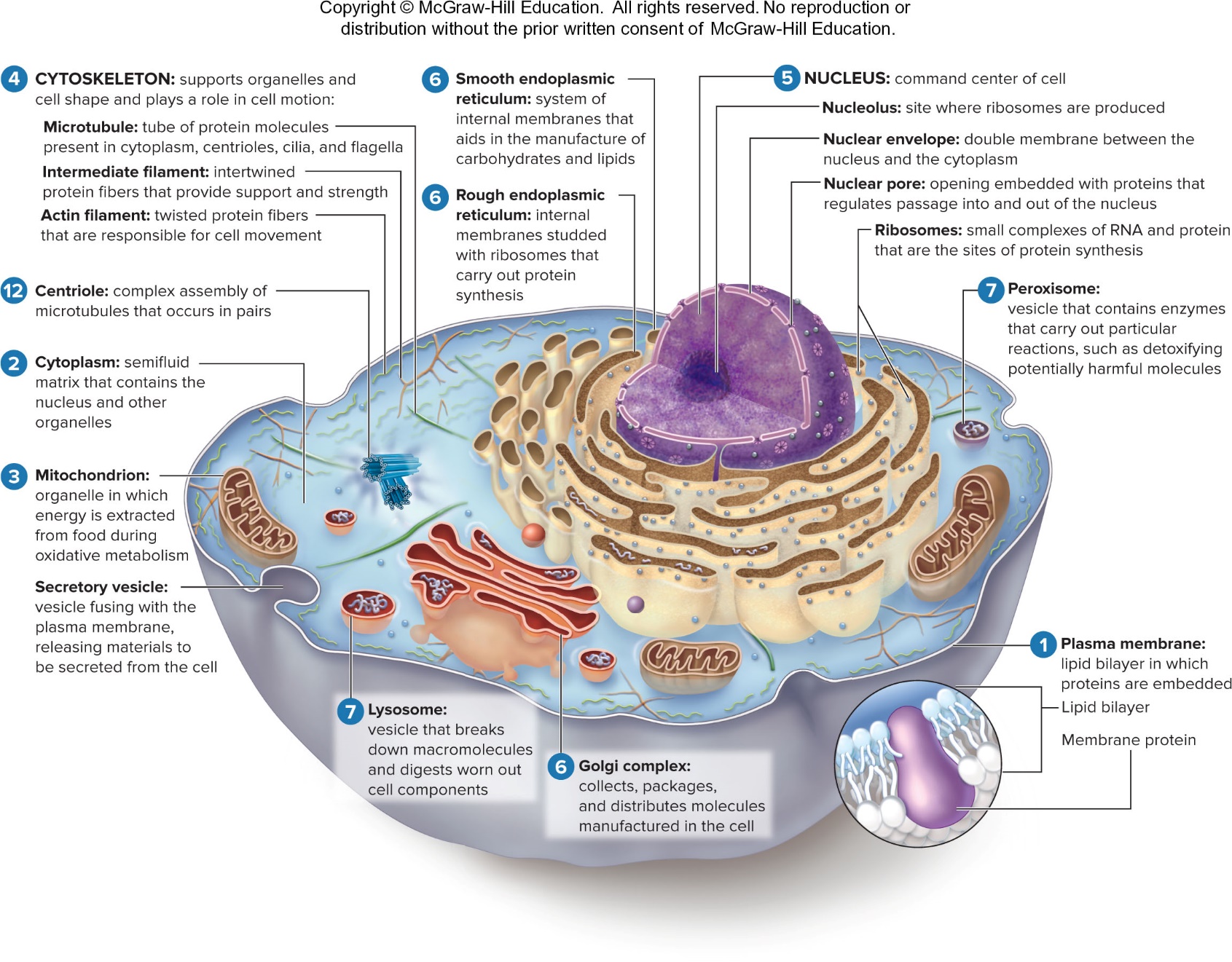 Figure 4.7
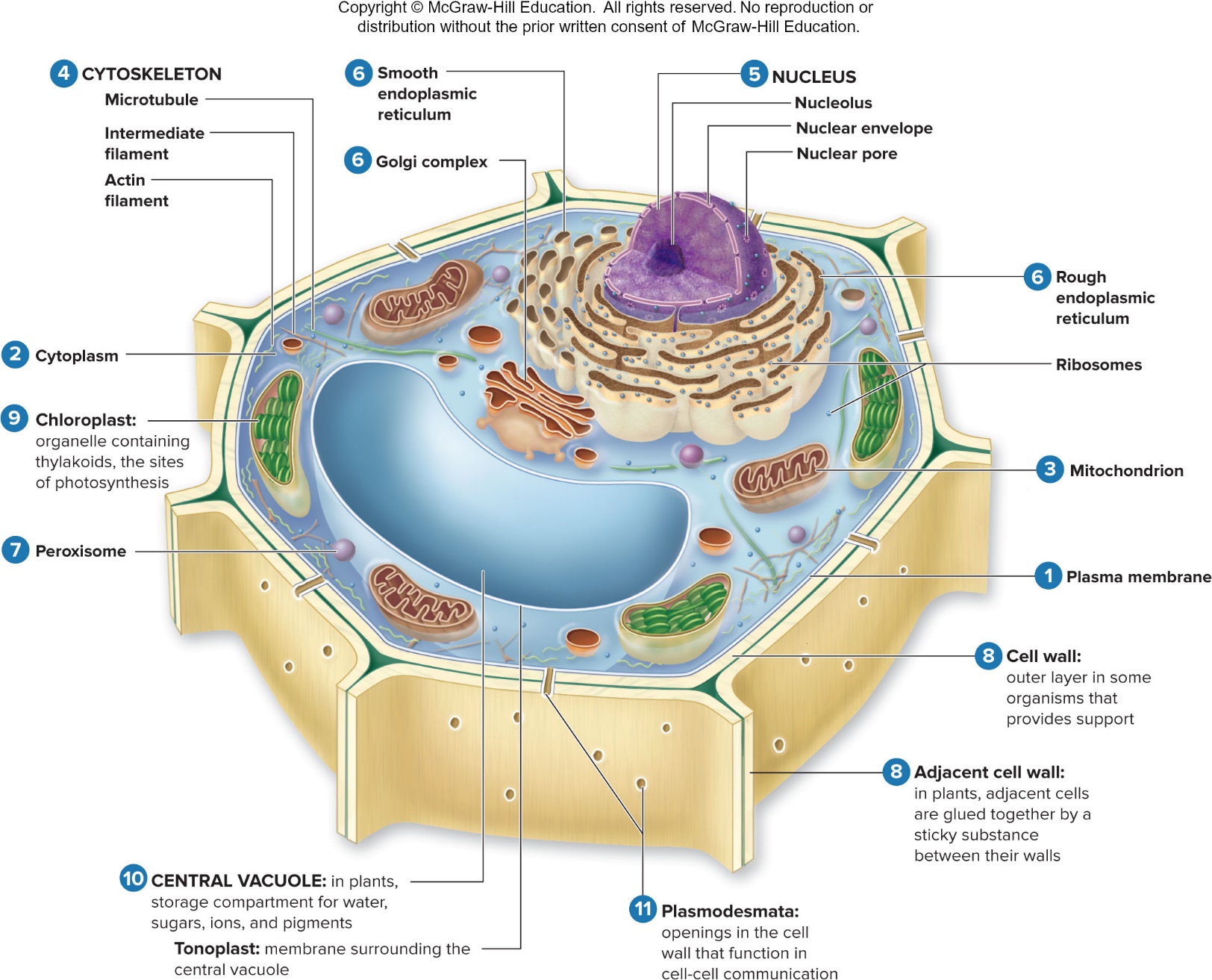 Nucleus
Repository of the genetic information
Most eukaryotic cells possess a single nucleus
Nucleolus – region where ribosomal RNA synthesis takes place
Nuclear envelope
2 phospholipid bilayers
Nuclear pores – control passage in and out
In eukaryotes, the DNA is divided into multiple linear chromosomes
Chromatin is chromosomes plus protein
Figure 4.8
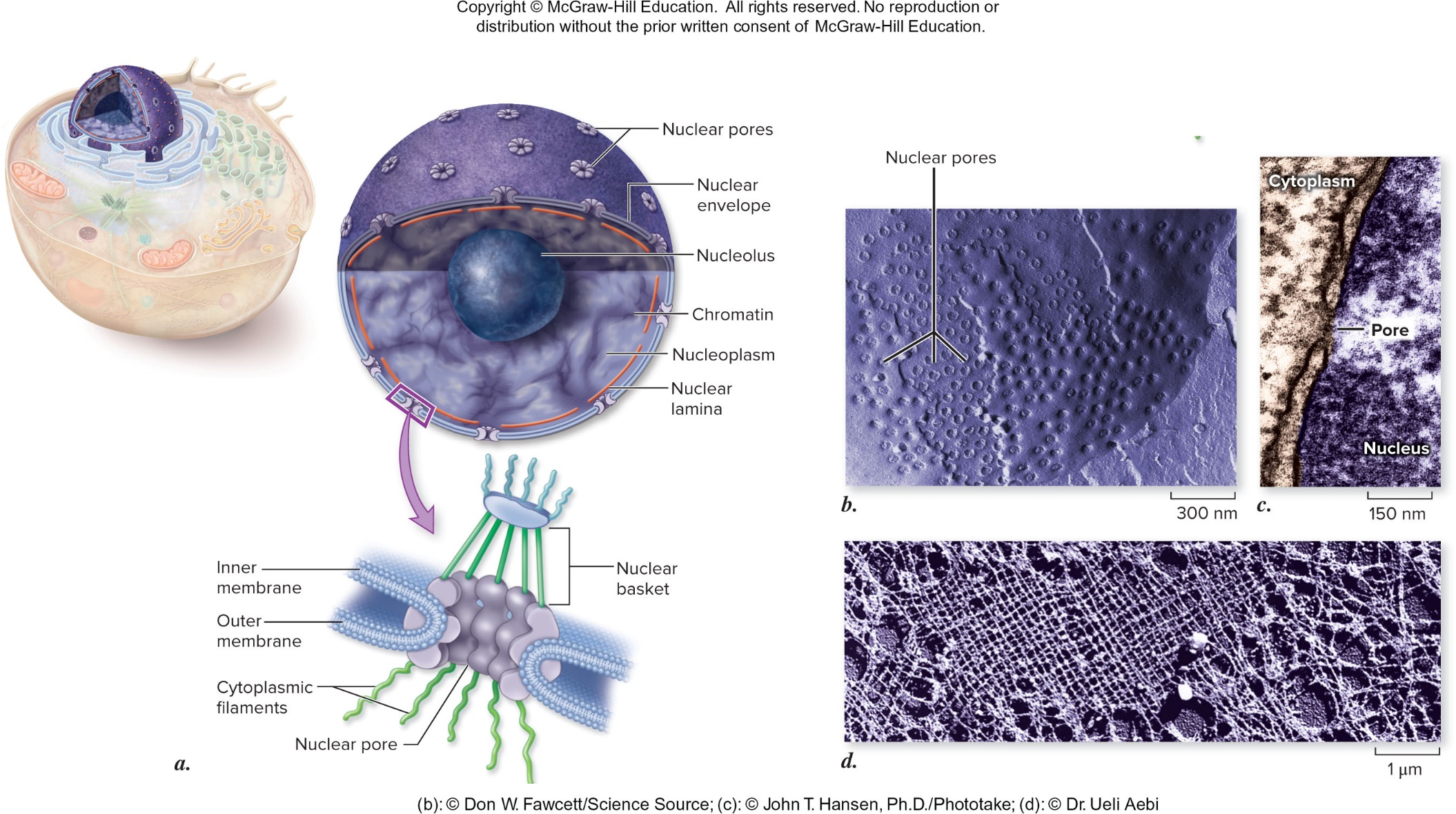 (b): © Don W. Fawcett/Science Source; (c): © John T. Hansen, Ph.D./Phototake; (d): © Dr. Ueli Aebi
Ribosomes
Cell’s protein synthesis machinery
Found in all cell types in all 3 domains
Ribosomal RNA (rRNA)-protein complex
Protein synthesis also requires messenger RNA (mRNA) and transfer RNA (tRNA)
Ribosomes may be free in cytoplasm or associated with internal membranes
Figure 4.9
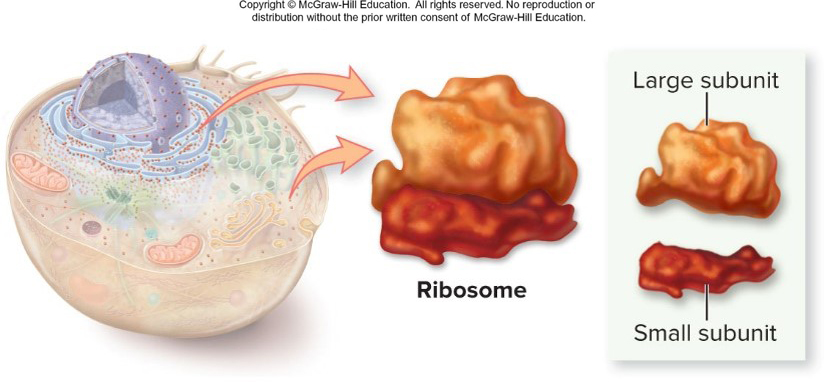 Endoplasmic reticulum
Rough endoplasmic reticulum (RER)
Attachment of ribosomes to the membrane gives a rough appearance
Synthesis of proteins to be secreted, sent to lysosomes or plasma membrane
Ratio of RER to SER depends on cell’s function
Figure 4.10
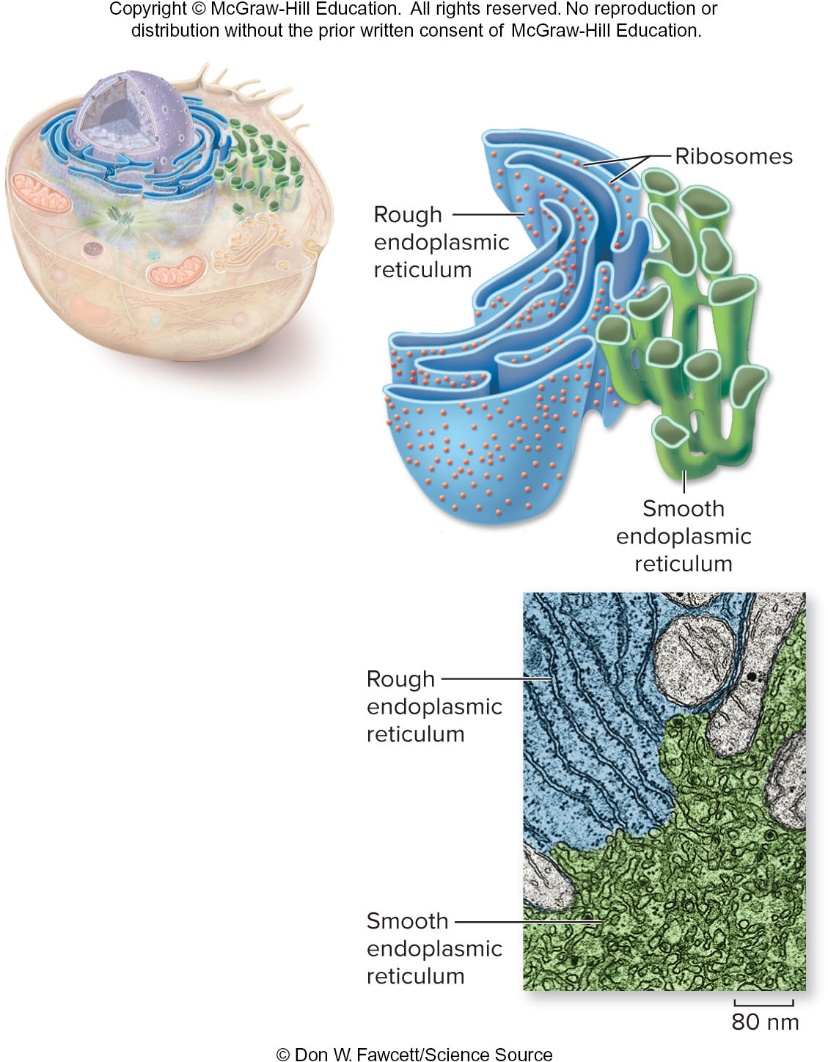 © Don W. Fawcett/Science Source
Golgi apparatus
Flattened stacks of interconnected membranes (Golgi bodies)
Functions in packaging and distribution of molecules synthesized at one location and used at another within the cell or even outside of it
Has cis and trans faces
Vesicles transport molecules to destination
Figure 4.12
Figure 4.11
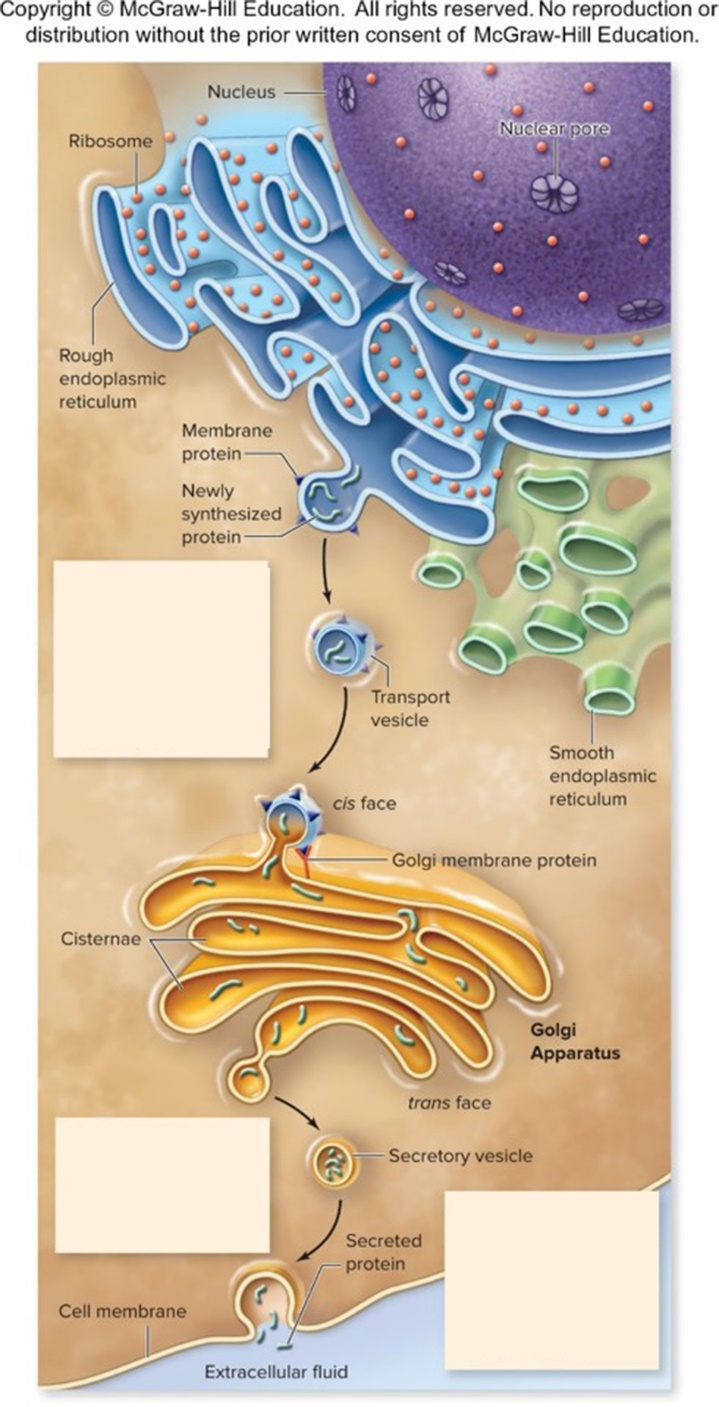 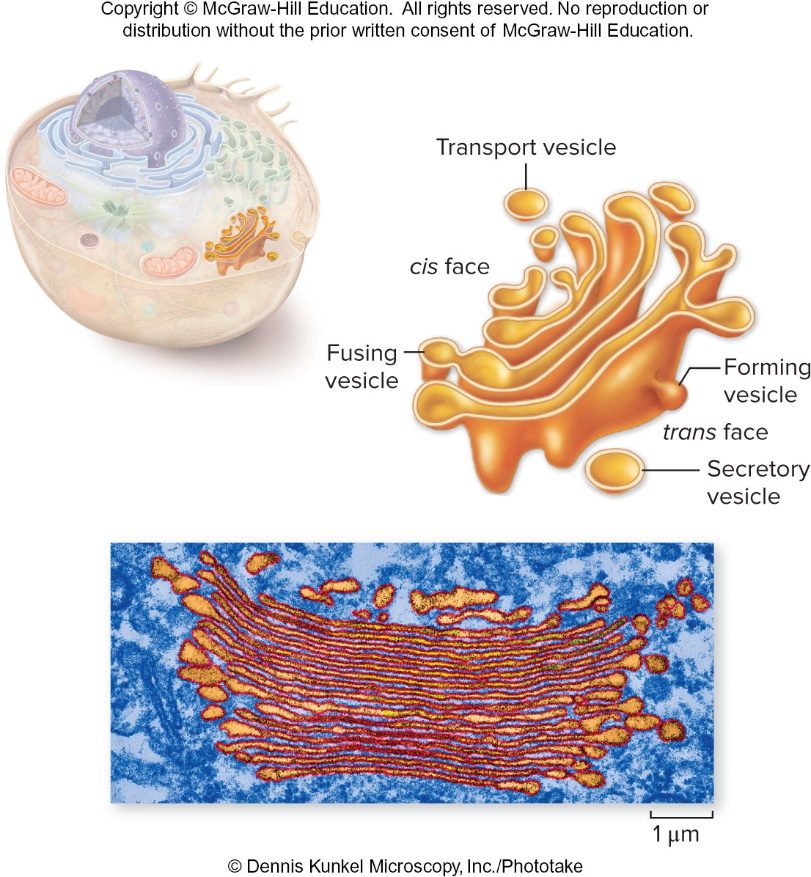 Vesicle containing proteins buds from the rough endo-plasmic reticulum, diffuses through the cell, and fuses to the cis face of the Golgi apparatus.
The proteins are modified and packaged into vesicles for transport.
The vesicle may travel to the plasma membrane, releasing its contents to the extracellular environment.
Lysosomes
Membrane-bounded digestive vesicles
Arise from Golgi apparatus
Enzymes catalyze breakdown of macromolecules
Destroy cells or foreign matter that the cell has engulfed by phagocytosis
Microbodies
Variety of enzyme-bearing, membrane-enclosed vesicles
Peroxisomes
Contain enzymes involved in the oxidation of fatty acids
Hydrogen peroxide produced as by-product – rendered harmless by catalase
Proteosomes
Large cylindrical complexes
Proteolytic activity
Misfolded, damaged, or no longer needed proteins
Drosophila proteasome.
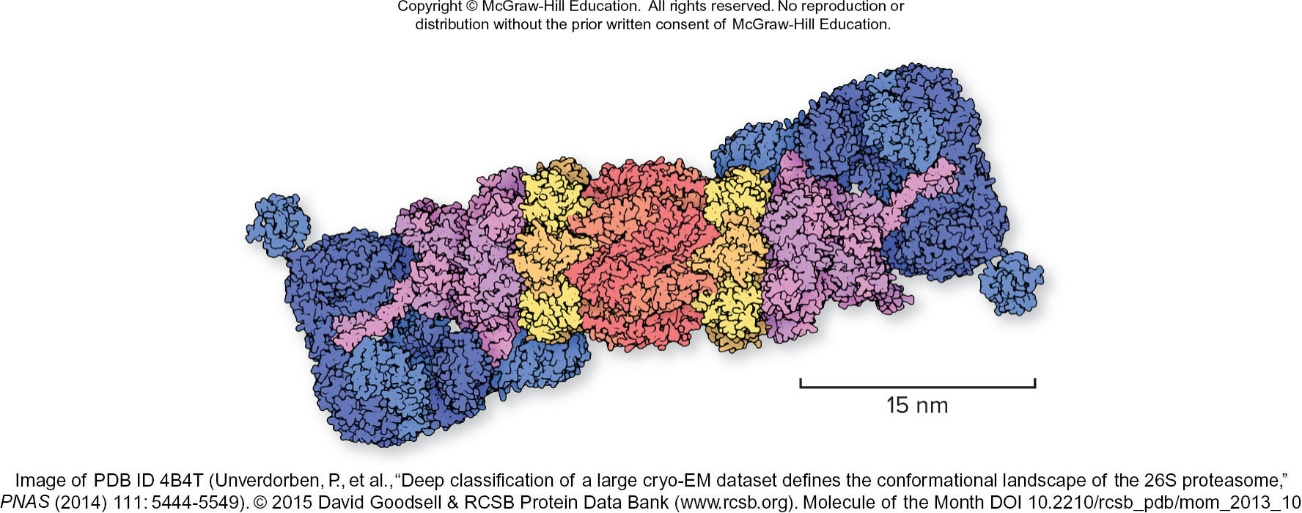 Image of PDB ID 4B4T (Unverdorben, P., et al., ”Deep classification of a large cryo-EM dataset defines the conformational landscape of the 26S proteasome,” PNAS (2014) 111:5444-5549). © 2015 David Goodsell & RCSB Protein Data Bank (www.rcsb.org). Molecule of the Month DOI 10.2210/rcsb_pdb/mom_2013_10
Vacuoles
Membrane-bounded structures in plants
Various functions depending on the cell type
There are different types of vacuoles:
Central vacuole in plant cells
Contractile vacuole of some fungi and protists
Storage vacuoles
Mitochondria
Found in all types of eukaryotic cells
Bound by membranes
Outer membrane
Intermembrane space
Inner membrane has cristae
Matrix
On the surface of the inner membrane, and also embedded within it, are proteins that carry out oxidative metabolism
Have their own DNA
Figure 4.16
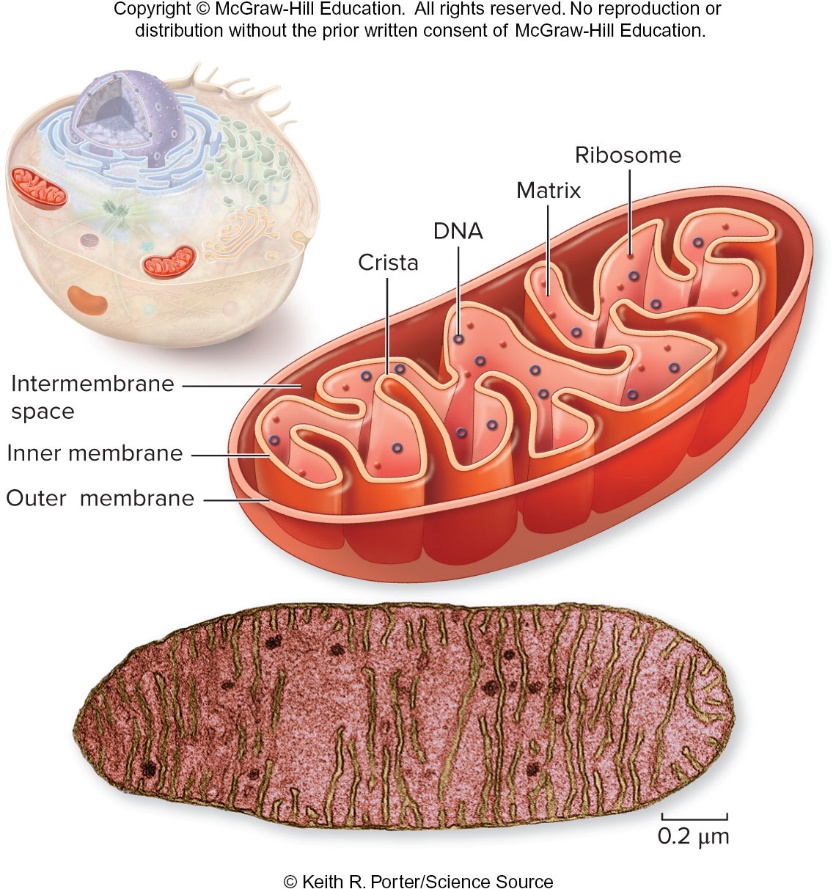 © Keith R. Porter/Science Source
Chloroplasts
Organelles present in cells of plants and some other eukaryotes
Contain chlorophyll for photosynthesis
Surrounded by 2 membranes
Thylakoids are membranous sacs within the inner membrane
Grana are stacks of thylakoids
Have their own DNA
Figure 4.17
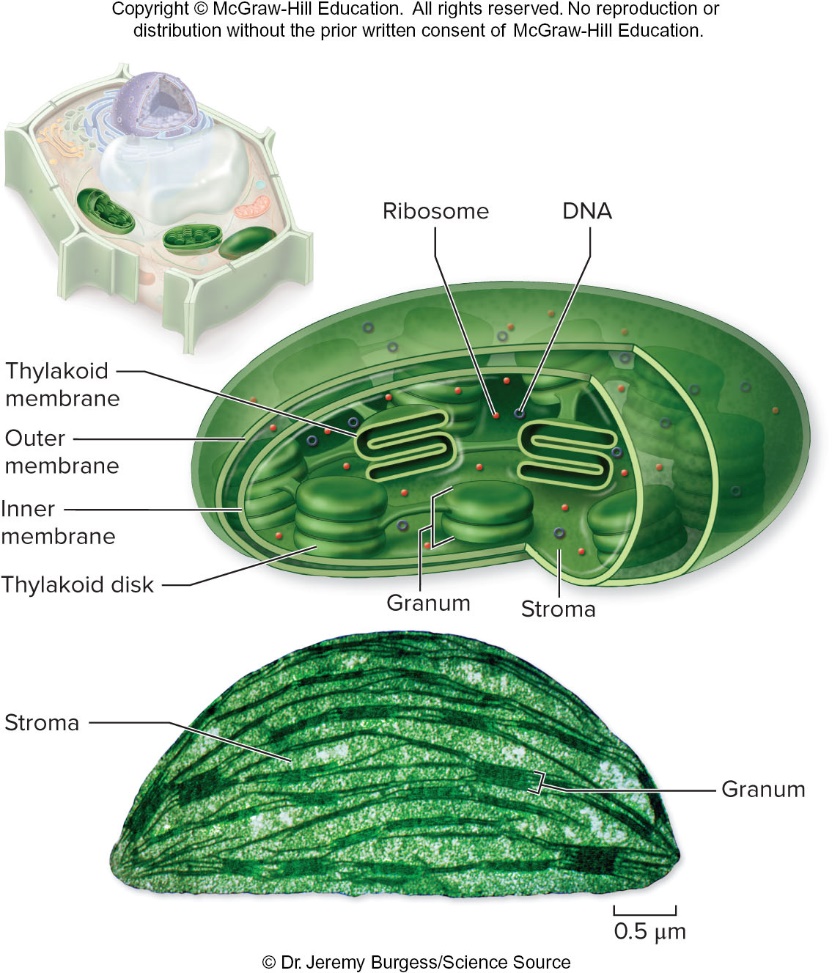 © Dr. Jeremy Burgess/Science Source
Endosymbiosis
Proposes that some of today’s eukaryotic organelles evolved by a symbiosis arising between two cells that were each free-living
One cell, a prokaryote, was engulfed by and became part of another cell, which was the precursor of modern eukaryotes
Mitochondria and chloroplasts
Cytoskeleton (1)
Network of protein fibers found in all eukaryotic cells
Supports the shape of the cell 
Keeps organelles in fixed locations
Dynamic system – constantly forming and disassembling
Three types of fibers
Actin filaments (Microfilaments)
Two protein chains loosely twined together
Movements like contraction, crawling, “pinching”
Microtubules
Largest of the cytoskeletal elements
Dimers of α- and β-tubulin subunits
Facilitate movement of cell and materials within cell
Intermediate filaments
Between the size of actin filaments and microtubules
Very stable – usually not broken down
Centrosomes
Region surrounding centrioles in almost all animal cells
Microtubule-organizing center
Can nucleate the assembly of microtubules
Animal cells and most protists have centrioles – pair of organelles
Plants and fungi usually lack centrioles
Cell Movement
Essentially all cell motion is tied to the movement of actin filaments, microtubules, or both
Some cells crawl using actin microfilaments
Flagella and cilia have 9 + 2 arrangement of microtubules
Not like prokaryotic flagella
Cilia are shorter and more numerous
Molecular motors
Vesicles can be transported along microtubules using motor proteins that use ATP to generate force. 
The vesicles are attached to motor proteins by connector molecules
The motor protein dynein moves the connected vesicle along microtubules.
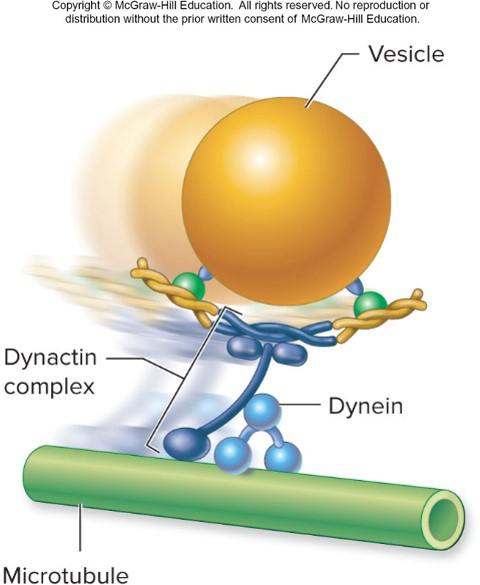 Flagella and cilia
Many protists use flagella and cilia to swim
Pairs of microtubules move past each other using arms composed of the motor protein dynein
The motor protein dynein moves the connected vesicle along microtubules
Figure 4.23
Eukaryotic cell walls
Plants, fungi, and many protists
Different from prokaryote
Plants and protists – cellulose
Fungi – chitin
Plants – primary and secondary cell walls
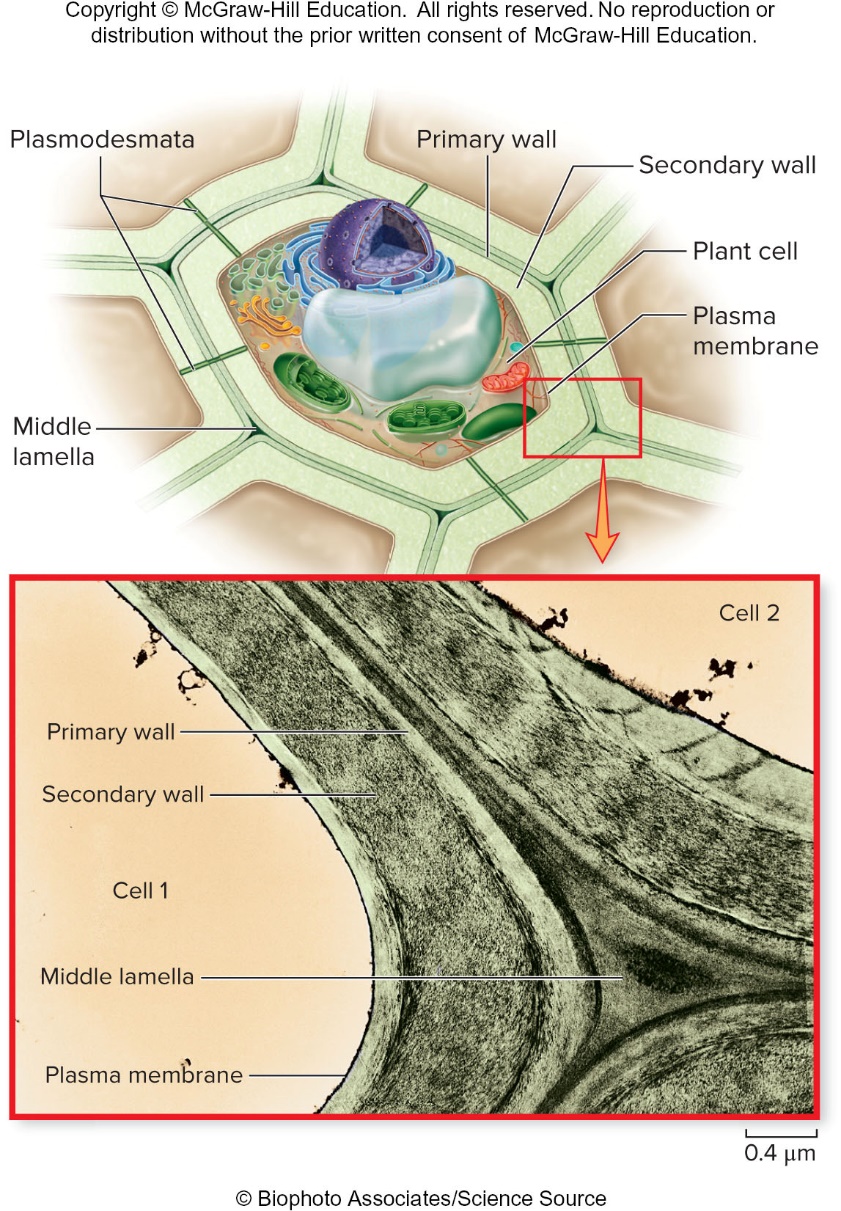 © Biophoto Associates/Science Source
Extracellular matrix (ECM)
Animal cells lack cell walls
Secrete an elaborate mixture of glycoproteins into the space around them
Collagen may be abundant
Form a protective layer over the cell surface
Integrins link ECM to cell’s cytoskeleton
Influence cell behavior
Figure 4.24
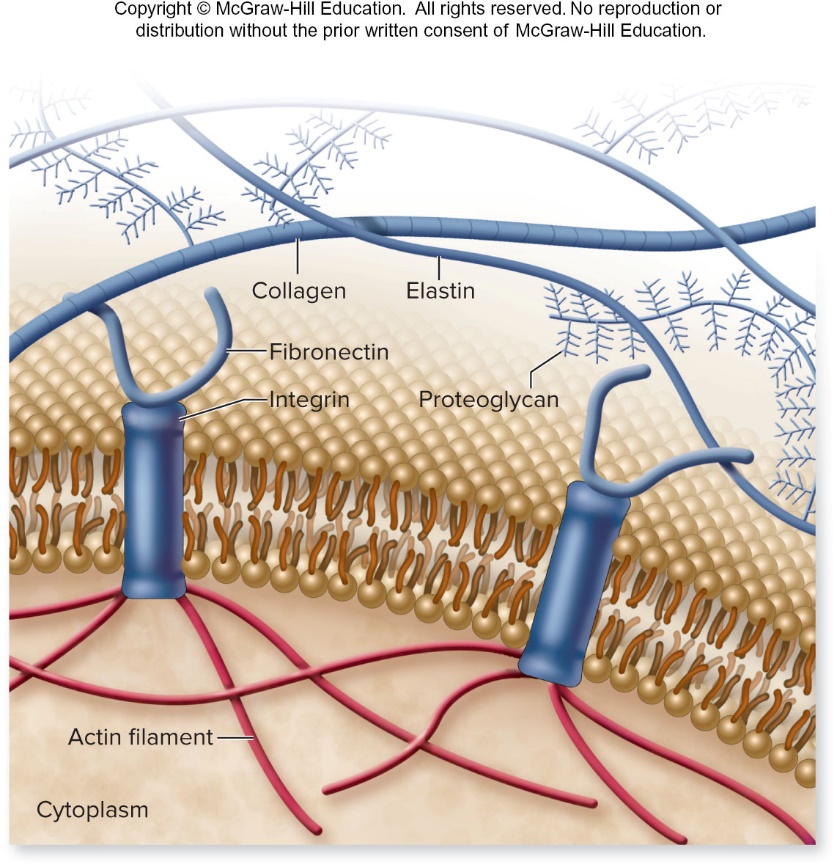 Cell-to-cell connections
Surface proteins give cells identity
Cells make contact, “read” each other, and react
Glycolipids – most tissue-specific cell surface markers
MHC proteins – recognition of “self” and “non-self” cells by the immune system
Table 4.2
TABLE 4.2 Cell-to-Cell Connections and Cell Identity
Cell connections (1)
3 Categories of cell connections
Adhesive junctions
Mechanically attaches cytoskeletons of neighboring cells
Adherens junctions
Desmosomes
Hemidesmosomes
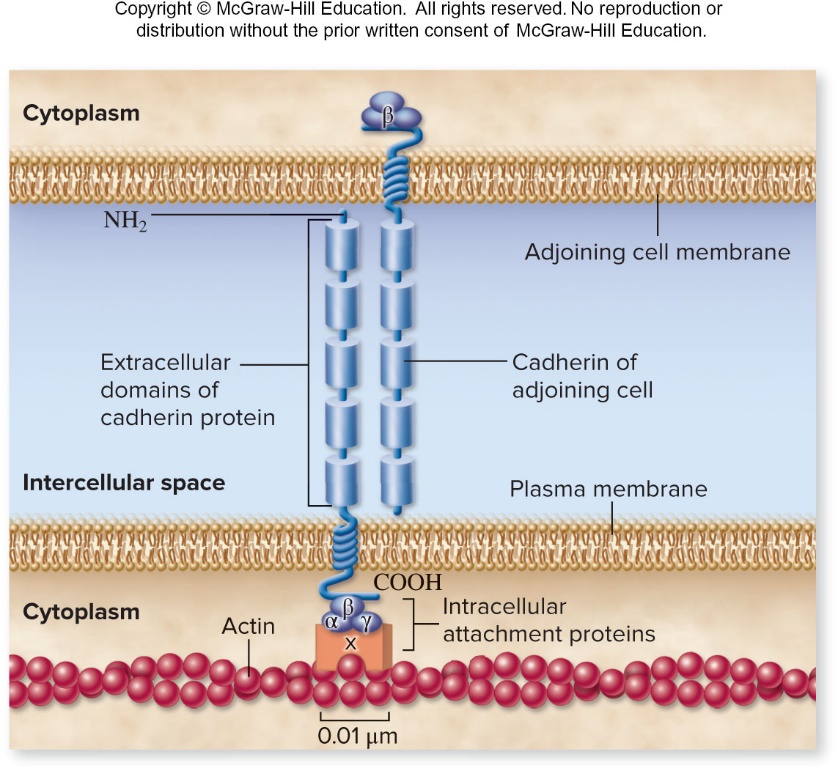 Cadherin-mediated junction.
Cell connections (2)
Septate or tight junctions
Connect the plasma membranes of adjacent cells in a sheet – no leakage and form sheets of cells
Communicating junctions	
Chemical or electrical signal passes directly from one cell to an adjacent one
Gap junction
Plasmodesmata
Plasmodesmata
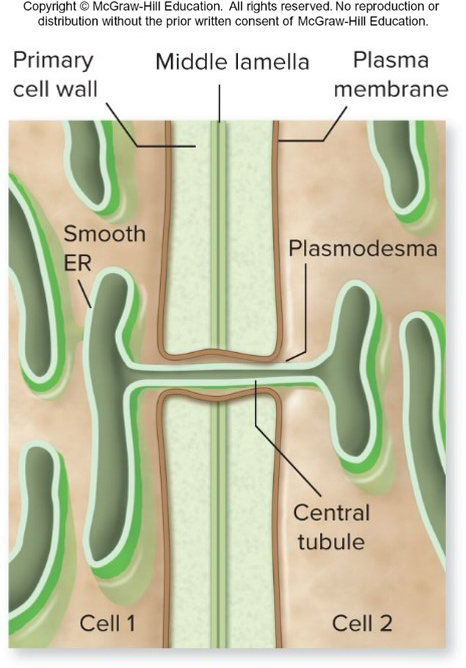 Plant cells
Plasmodesmata
Specialized openings in their cell walls
Cytoplasm of adjoining cells are connected
Function similar to gap junctions in animal cells